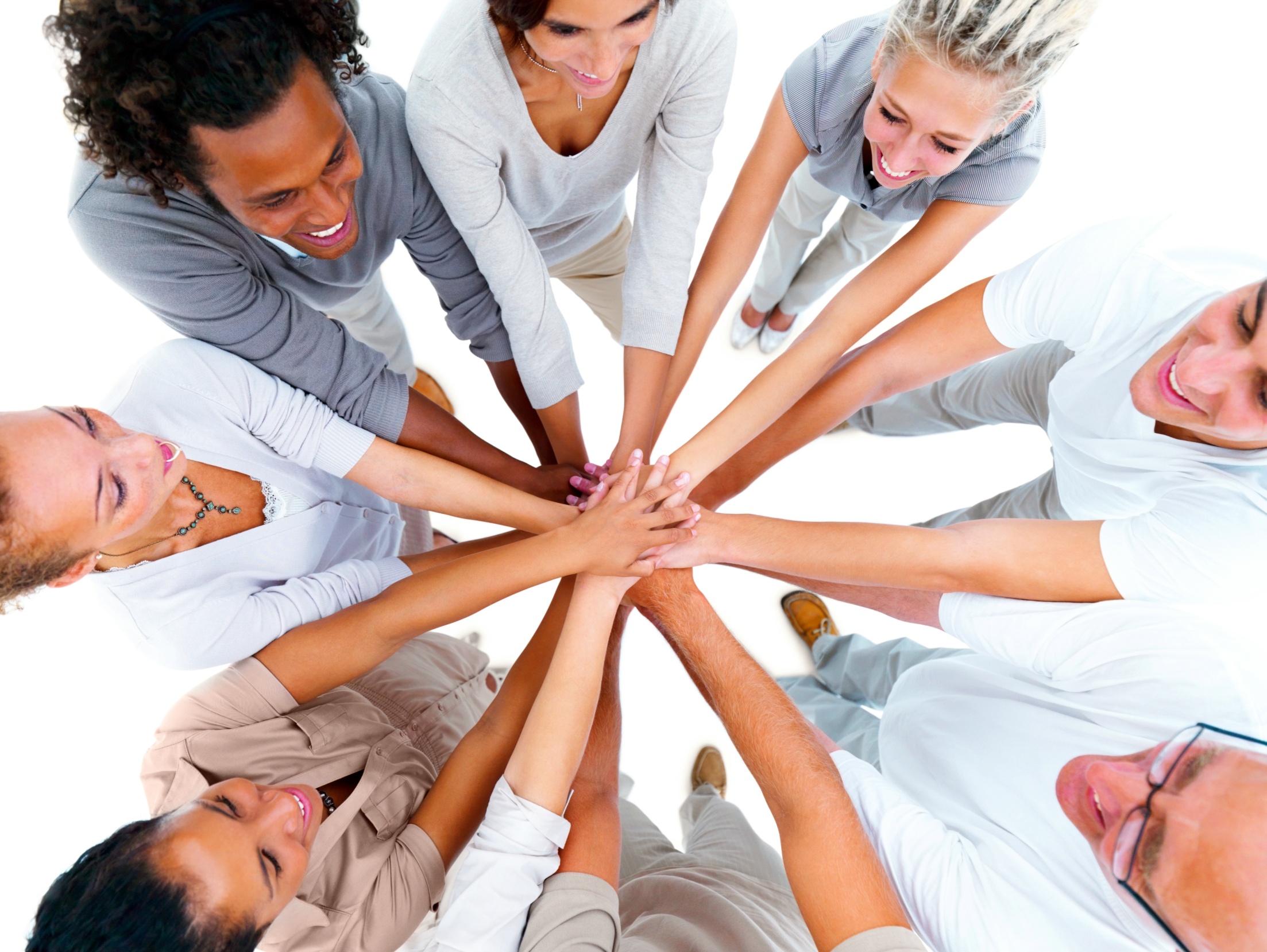 РАМКА И ОЦЕНКА НА ПРОФЕСИОНАЛНИ КОМПЕТЕНТНОСТИ 
НА СЛУЖИТЕЛИТЕ  ОТ  СПЕЦИАЛИЗИРАНАТА АДМИНИСТРАЦИЯ НА 
ИА ЕСМИС
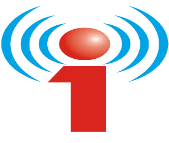 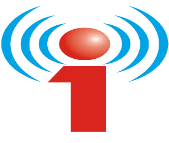 РАМКА НА ПРОФЕСИОНАЛНИТЕ
КОМПЕТЕНТНОСТИ В ИА ЕСМИС
Разработена Рамка на професионалните компетентности в специализираната администрация на ИА ЕСМИС
Пет области с по 3 до 5 вида във всяка област
10 нива във всеки вид
Разработената рамка постига следните цели:
Your Logo
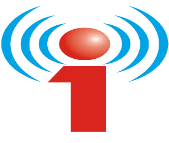 РАМКА НА ПРОФЕСИОНАЛНИТЕ КОМПЕТЕНТНОСТИ /ПК/, ЦЕЛИ
Стандартизирана и адекватна формулировка на ПК в длъжностните характеристики 
Обективна оценка на ПК в годишното оценяване 
Обективна информация за състоянието на ПК за всяка дирекция
Обективна информация за най-необходимите обучения
Обективна оценка за ефективността на обученията
Your Logo
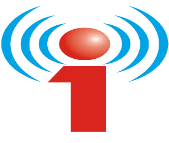 Оценка на професионалните компетентностите и необходимостта от развитие на служителите от 
дирекция "…………………………"
[Speaker Notes: Легенда:
1. Компетентностите са формулирани по области и видове:  I.1. I.2.….II.1., II.2.… в Рамката на професионалните компетентности на ИА ЕСМИС.
2. Нивата на компетентносите се оценяват от 1 до 10, като се има предвид налич ли се необходимите умения и знания, определени за всяко едно от тях и прилагат /показват/ ли се на практика. 
Всяко следващо ниво включва знания и умения за предишните.]
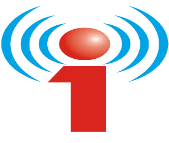 РАМКА НА ПРОФЕСИОНАЛНИТЕ КОМПЕТЕНТНОСТИ В ИА ЕСМИС
ПОЛУЧЕНИ РЕЗУЛТАТИ
Определяне средното ниво на компетентност по дирекции
Определяне необходимостта от обучения – приоритетно по вид, брой служители и ниво.
Определяне на „ключови служители“
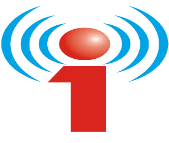 РАМКА НА ПРОФЕСИОНАЛНИТЕ КОМПЕТЕНТНОСТИ В ИА ЕСМИС
ПОЛУЧЕНИ РЕЗУЛТАТИ 2
Конкретизиране на коментарите в годишната оценка
Конкретизиране на длъжностните характеристики.
Конкретни професионални критерии 
   при подбор